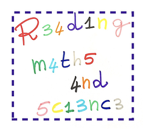 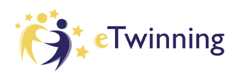 Cristina Catana
Ilaria Monni
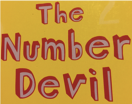 Dividing by zero is strictly forbidden!!!
You cannot divide a number by zero…
Why?
Because the result is not real!
:
=
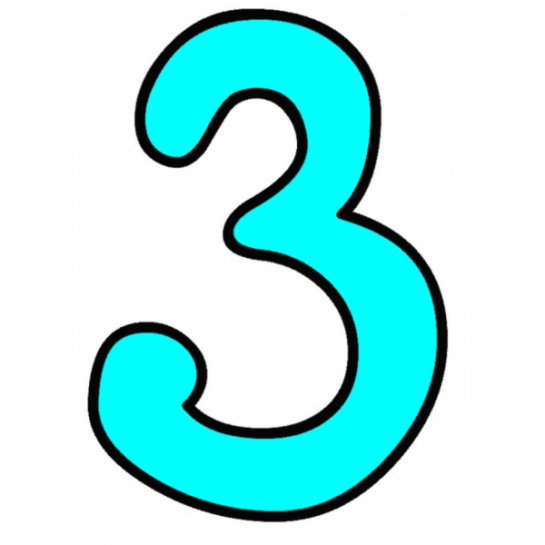 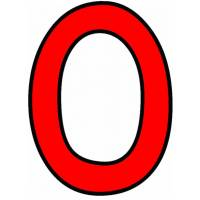 Impossible
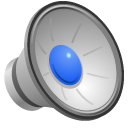